Chính tả
Đối đáp với vua
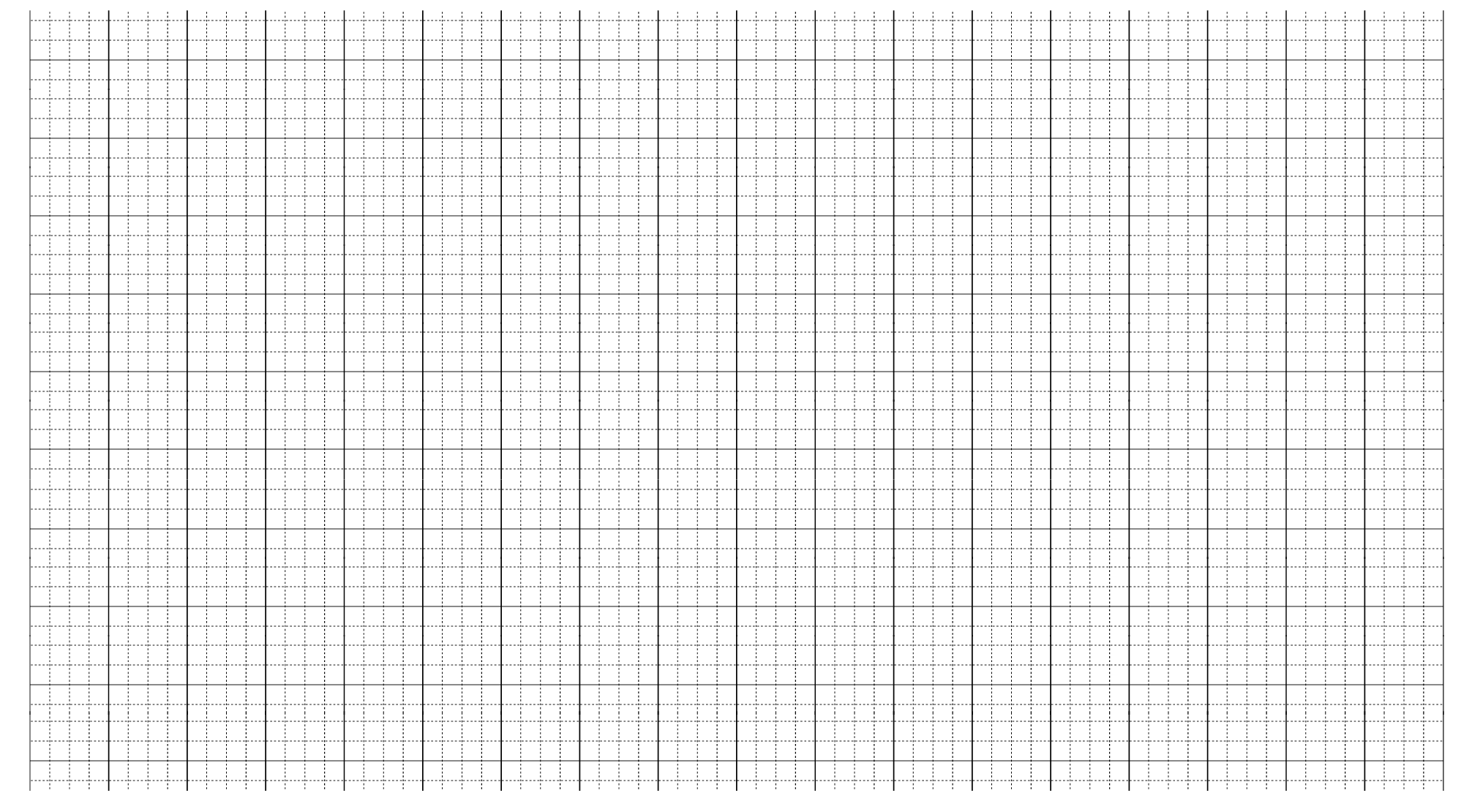 Chính tả
ĐĒ đáp vƞ vua
Thấy nĀ là hǌ trò, vua ǟa lệnh cho cậu phải đĒ đưϑ
mŎ vế đĒ thì mƞ tha. Nhìn thấy trên mặt hồ lúc đó có đàn
cá đang đuĔ nhau, vua tức cảnh đǌ vế đĒ như sau:
Nưϐ trong leo lẻo cá đġ cá.
Chẳng cần nghĩ ngợi lâu la gì, Cao Bá Quát lấy cảnh
mình đang bị trĀ, đĒ lại luôn:
TǟƟ nắng chang chang ngưƟ trĀ ngưƟ.
01
- Thấy, Nhìn, Nước, Chẳng, Trời: Chữ đầu câu, đầu đoạn
Trong bài chính tả, những chữ nào được viết hoa?
- Cao Bá Quát: Tên riêng
02
Hai vế đối trong đoạn chính tả viết thế nào?
- Viết xuống dòng, lùi 1 ô.
Đọc thầm đoạn văn và thực hiện các yêu cầu sau:
01
02
Gạch chân dưới tiếng/từ khó đọc, dễ viết sai.
Em cần lưu ý điều gì khi trình bày bài viết.
học trò
leo lẻo
Luyện viết từ khó
ra lệnh
đớp
chang chang
tức cảnh
Lùi vào một ô khi bắt đầu 
viết đoạn văn.
Lưu ý khi trình bày
Viết dấu chấm cuối câu.
Thử thách: Viết hoa chữ 
cái đầu các câu.
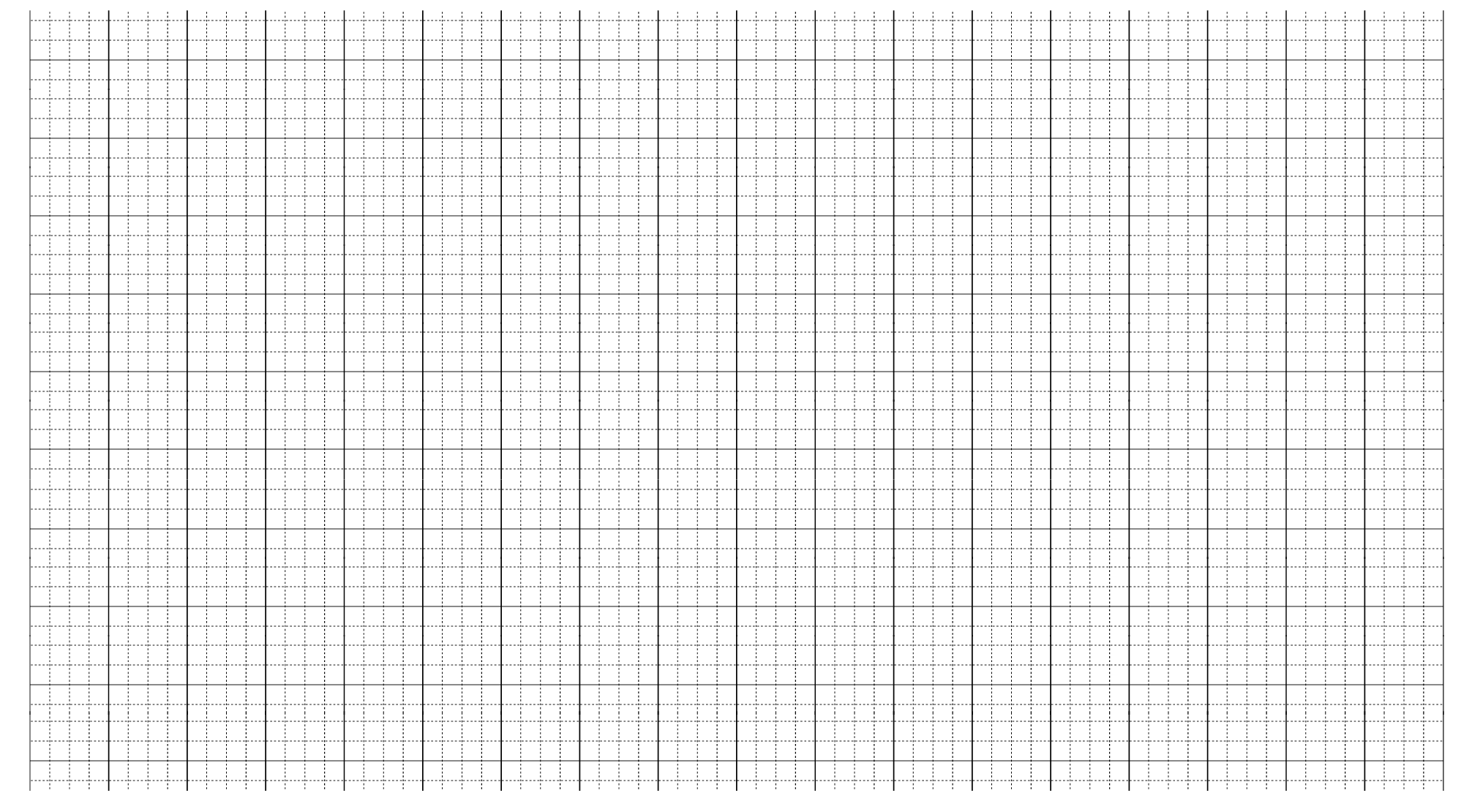 Chính tả
ĐĒ đáp vƞ vua
Thấy nĀ là hǌ trò, vua ǟa lệnh cho cậu phải đĒ đưϑ
mŎ vế đĒ thì mƞ tha. Nhìn thấy trên mặt hồ lúc đó có đàn
cá đang đuĔ nhau, vua tức cảnh đǌ vế đĒ như sau:
Nưϐ trong leo lẻo cá đġ cá.
Chẳng cần nghĩ ngợi lâu la gì, Cao Bá Quát lấy cảnh
mình đang bị trĀ, đĒ lại luôn:
TǟƟ nắng chang chang ngưƟ trĀ ngưƟ.
Nhạc cụ hình ống, có nhiều lỗ nhỏ, thổi bằng hơi:
02
Sáo
a) Tìm từ chứa tiếng bắt đầu bằng s hay x, có nghĩa sau:
Môn nghệ thuật sân khâu trình diễn những động tác leo, nhảy, nhào lộn,... Khéo léo của người và thú:
Xiếc
Nhạc cụ bằng tre hoặc gỗ, long rỗng gõ thành tiếng, hay dung trong dàn nhạc dân tộc, trong chùa:
02
b) Tìm từ chứa tiếng có thanh hỏi hay thanh ngã, có nghĩa sau:
Mõ
Tạo ra hình ảnh trên giấy, vải, tường,... Bằng đường nét, màu sắc:
Vẽ
- Bắt đầu bằng s
03
Tìm từ chỉ hoạt động
- Bắt đầu bằng x
Thank you !